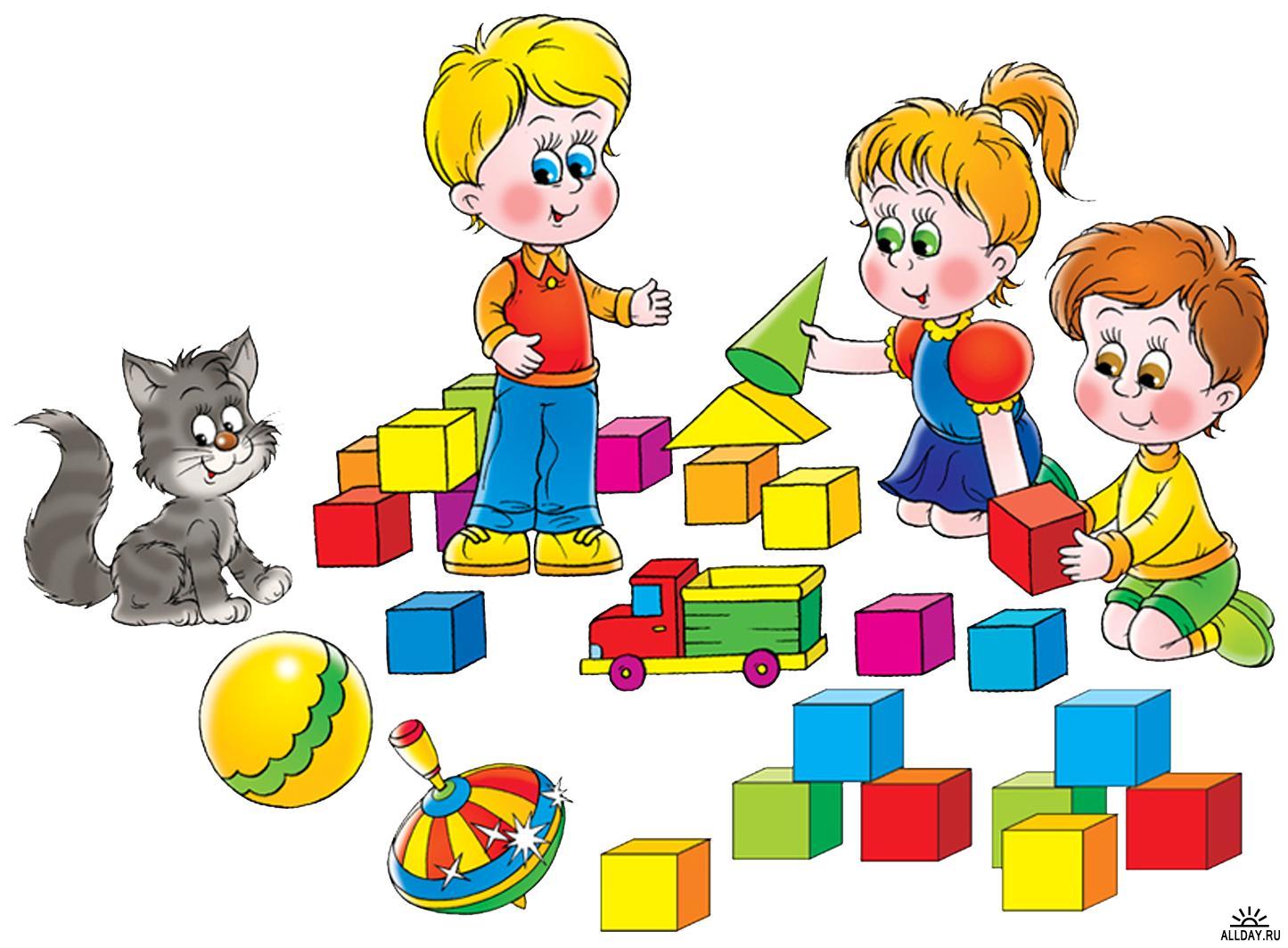 Конструирование из строительных
 материалов
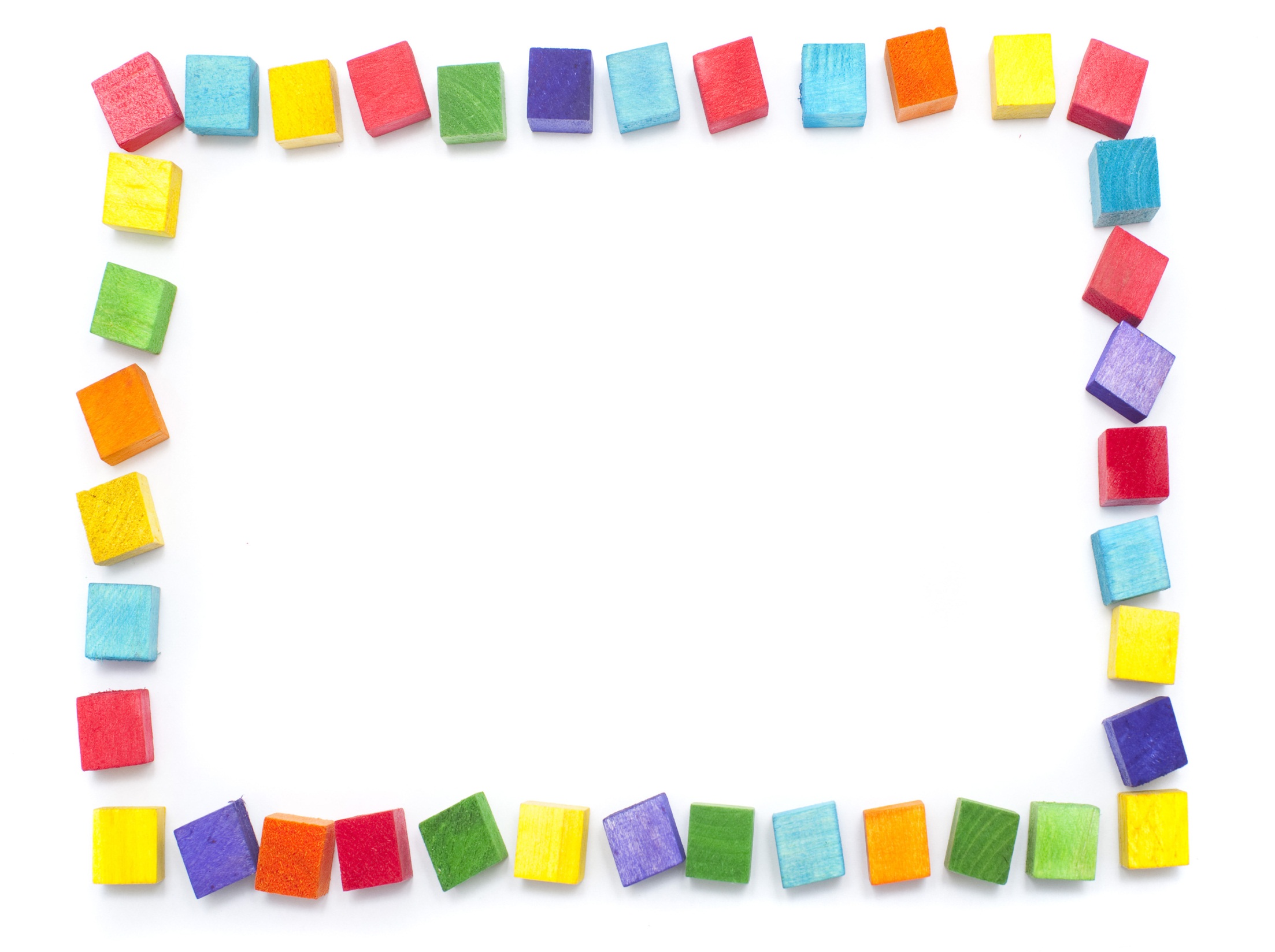 Конструирование — один из любимых детьми видов деятельности наряду с изобразительной и игровой. 
     Оно имеет огромный развивающий и воспитательный потенциал, а также выполняет ряд присущих только ему задач: знакомит детей с техническими профессиями, учит создавать объёмные и красивые предметы собственными руками. 
     В средней группе занятиям по конструированию уделяется большое внимание.
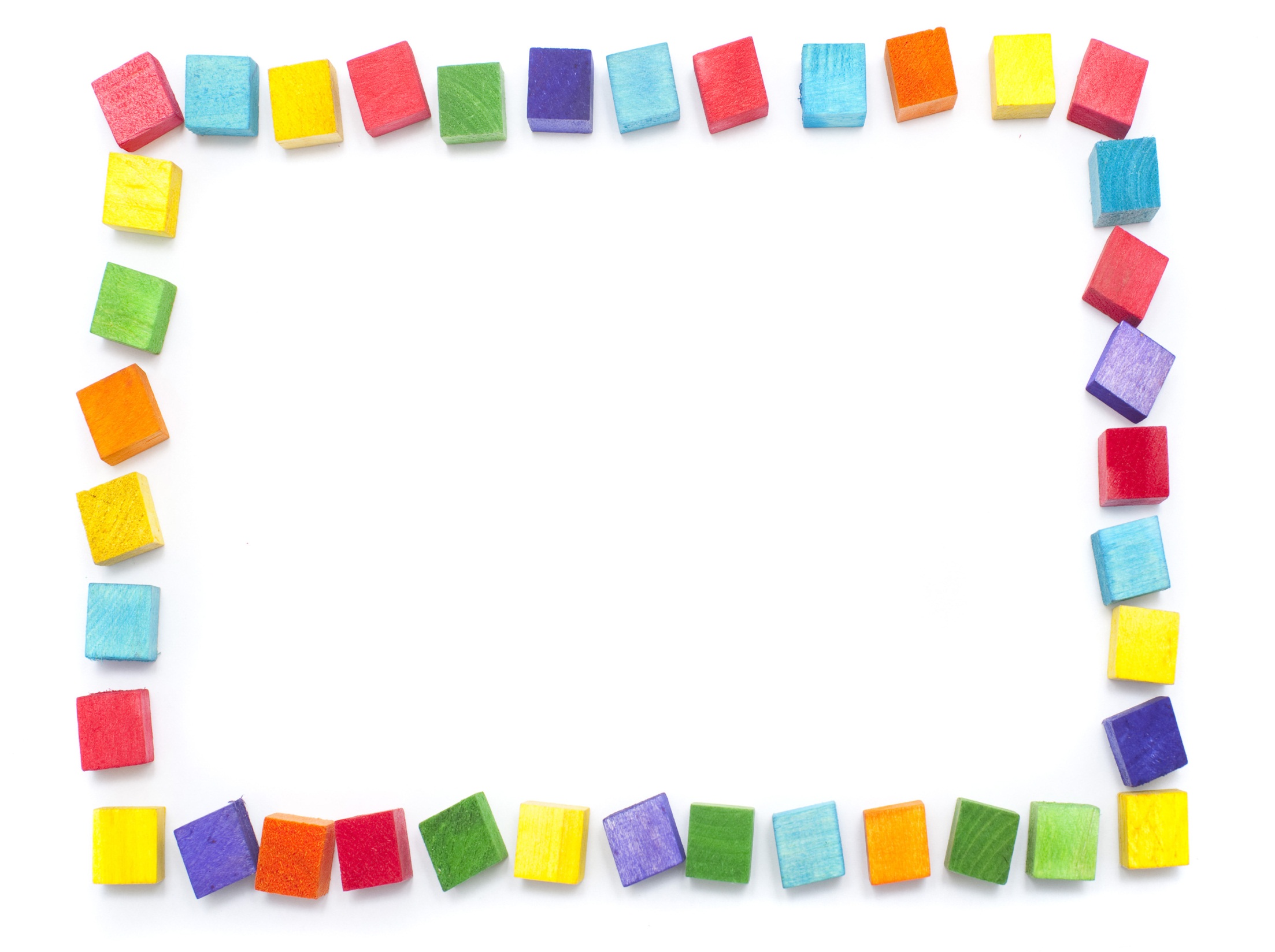 Конструирование — вид детской продуктивной деятельности, в процессе которой малыши изготавливают различные постройки и поделки, отображая явления предметного мира и объекты природы.
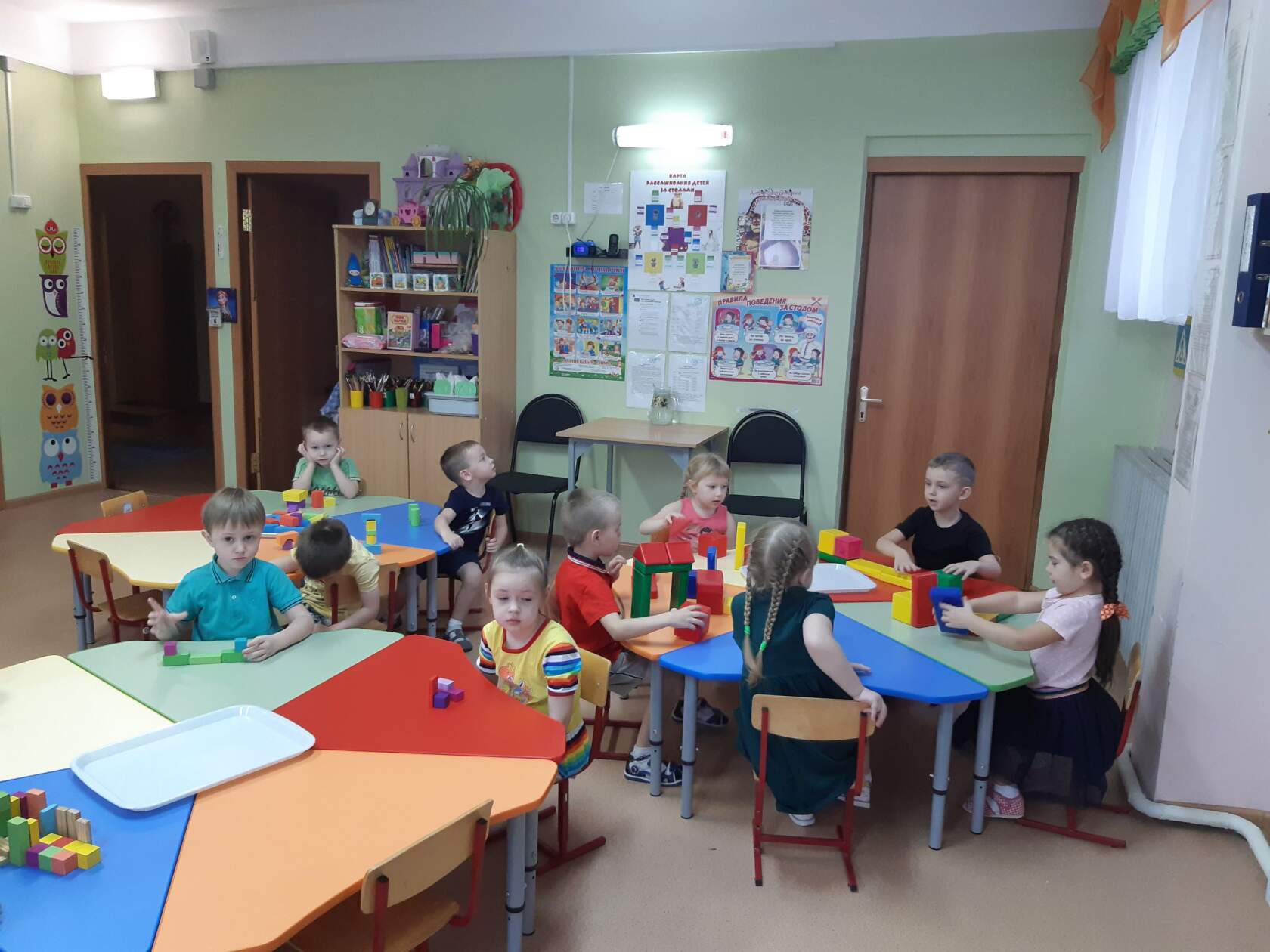 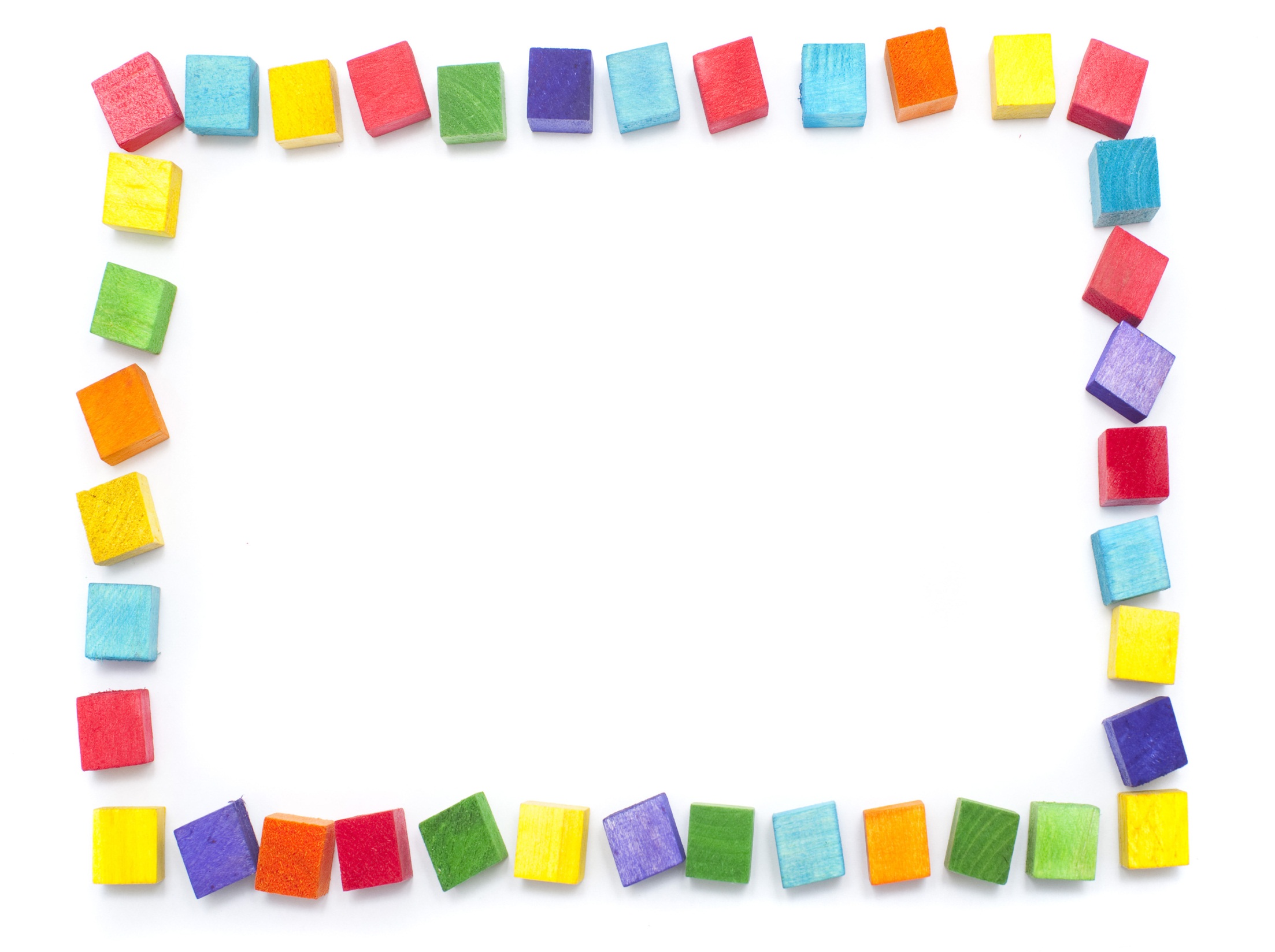 Цели его: 
повышение интереса детей к созданию конструкций и моделей;
совершенствование конструкторских умений и навыков;
развитие творческого потенциала детей;
предоставление дошкольникам возможности посредством творческой деятельности выразить своё отношение к окружающему миру.
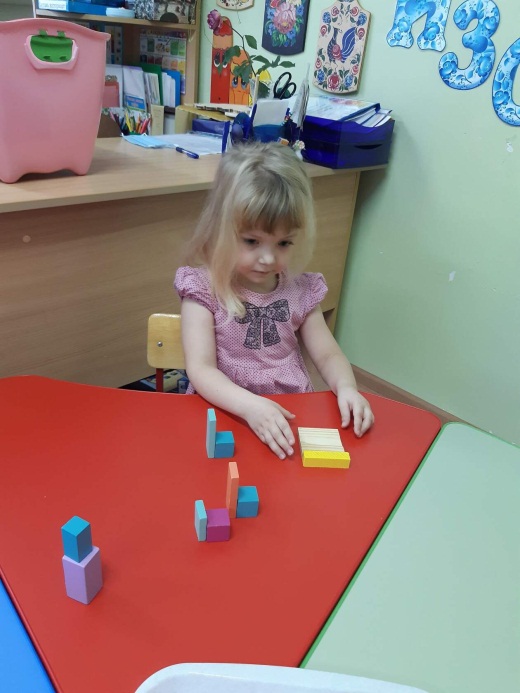 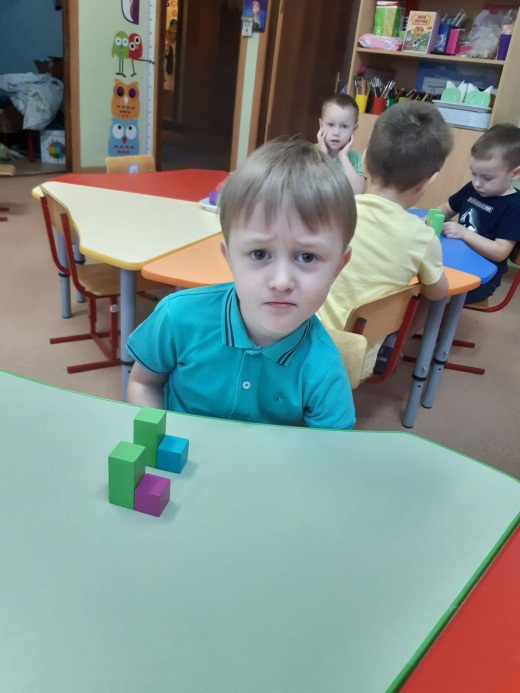 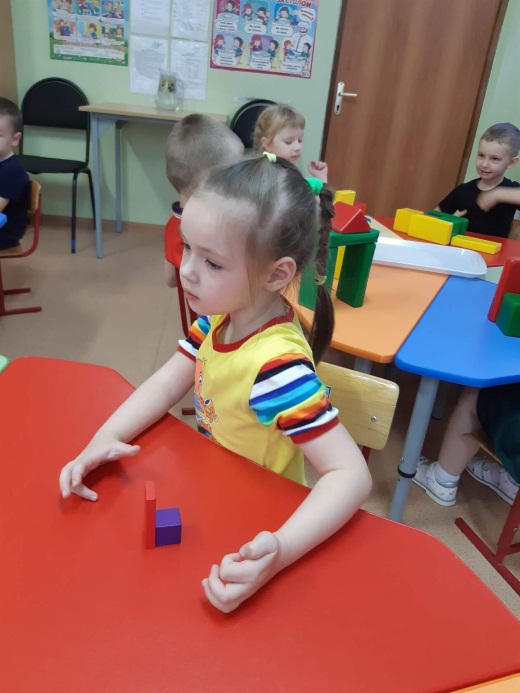 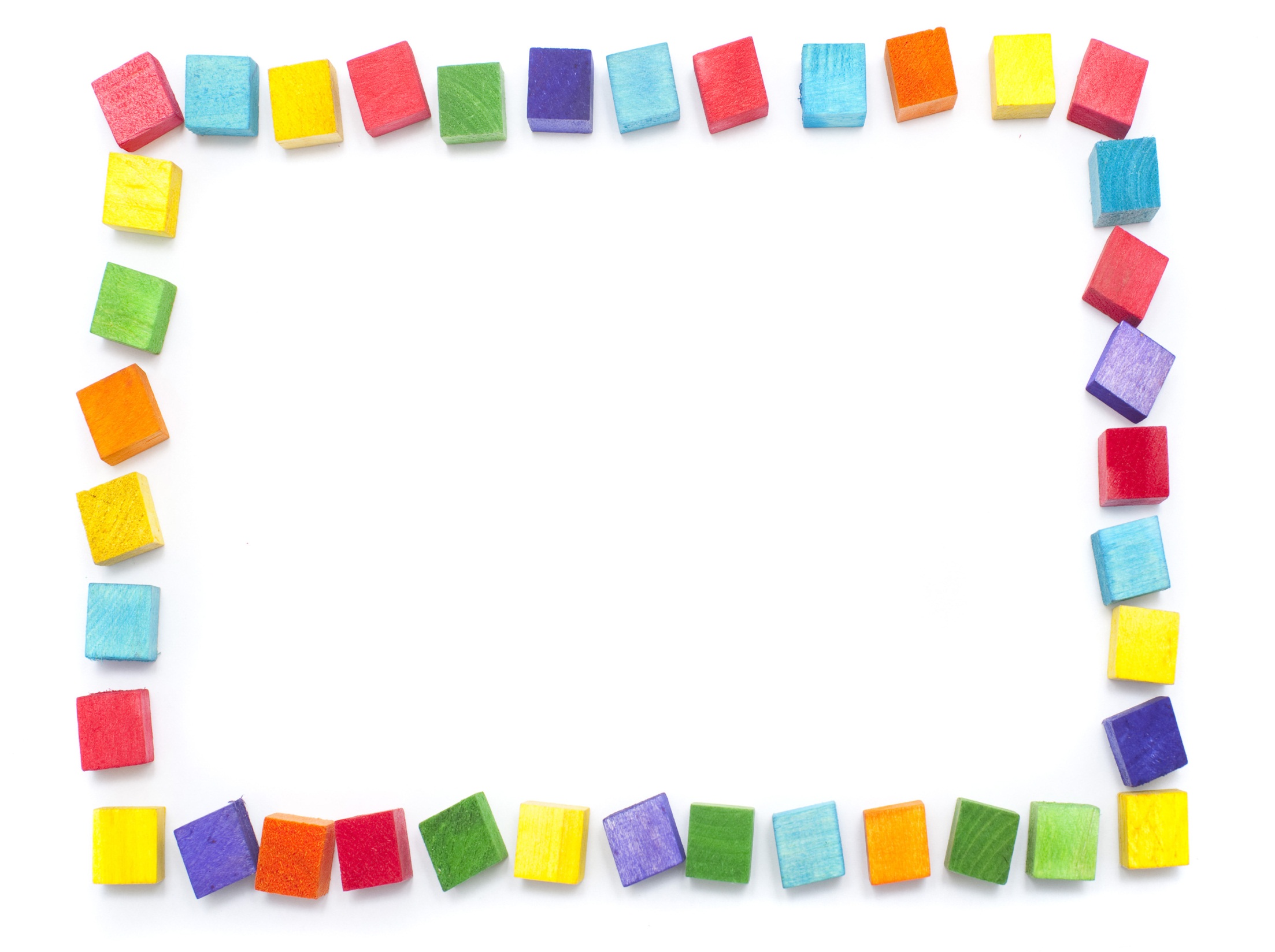 Ребёнок — прирождённый конструктор, изобретатель и исследователь.
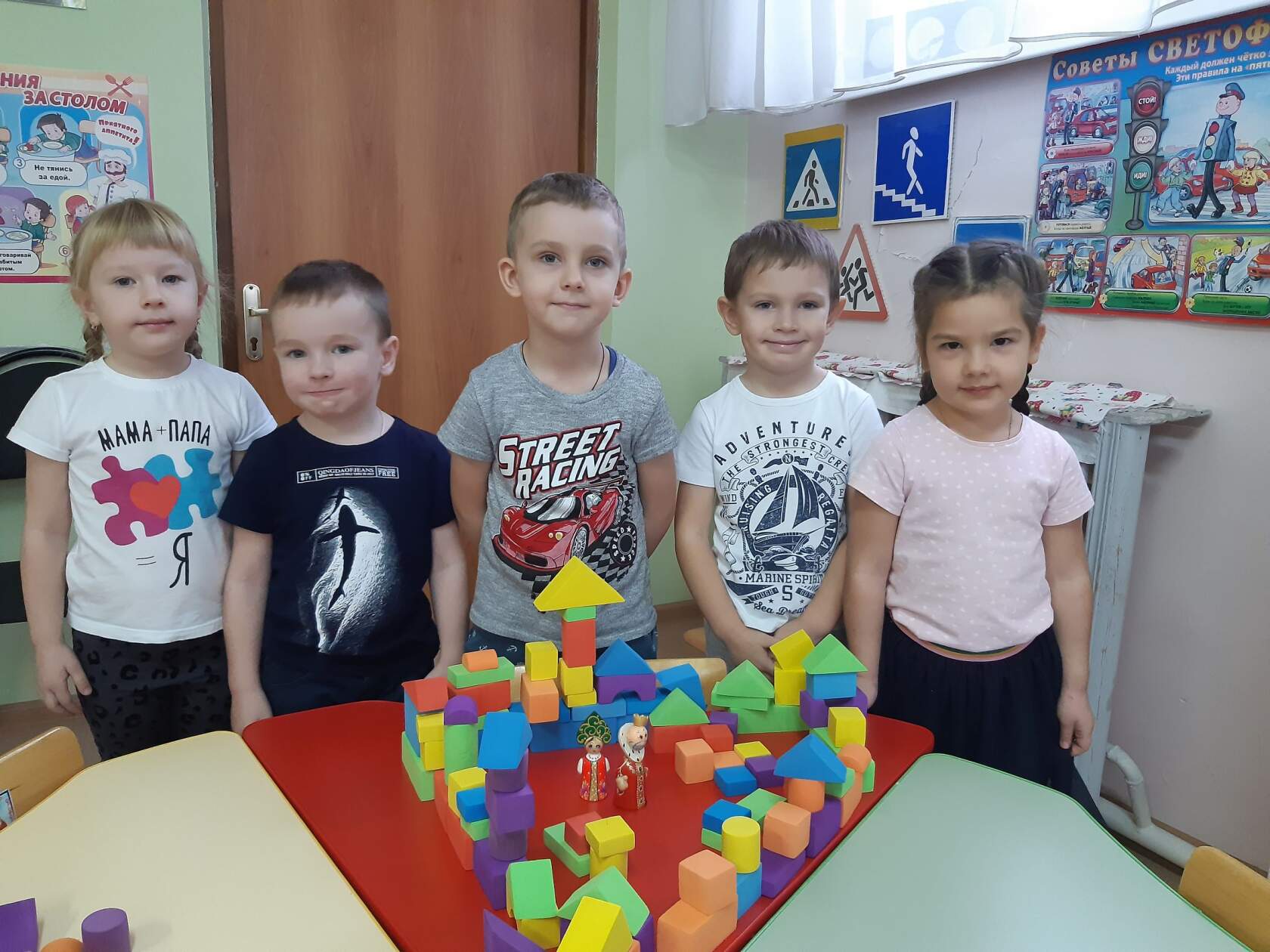 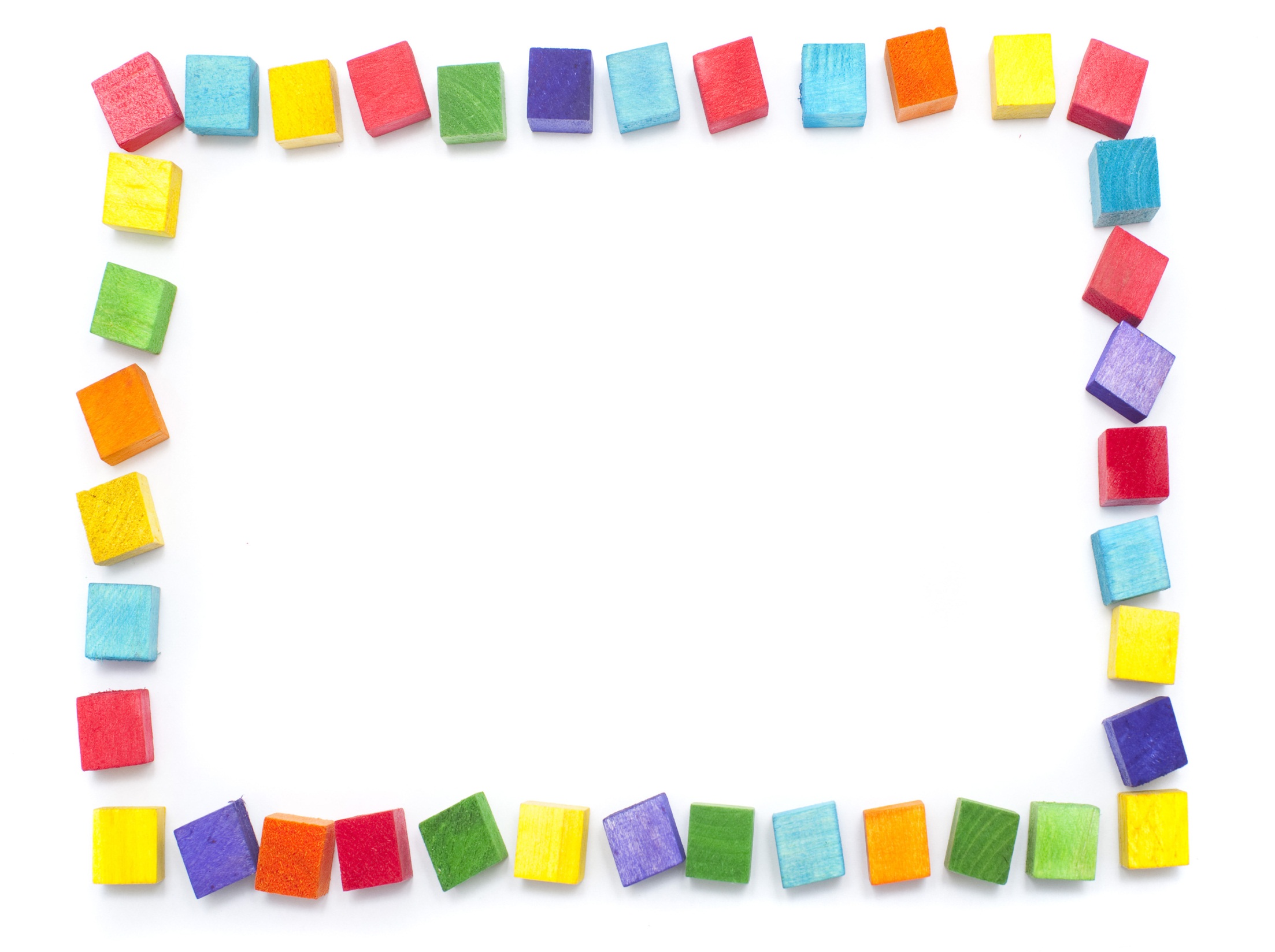 Эти заложенные природой задатки особенно быстро реализуются и совершенствуются в конструировании, ведь ребёнок имеет неограниченную возможность придумывать и создавать свои постройки, конструкции, проявляя любознательность, сообразительность, смекалку и творчество.
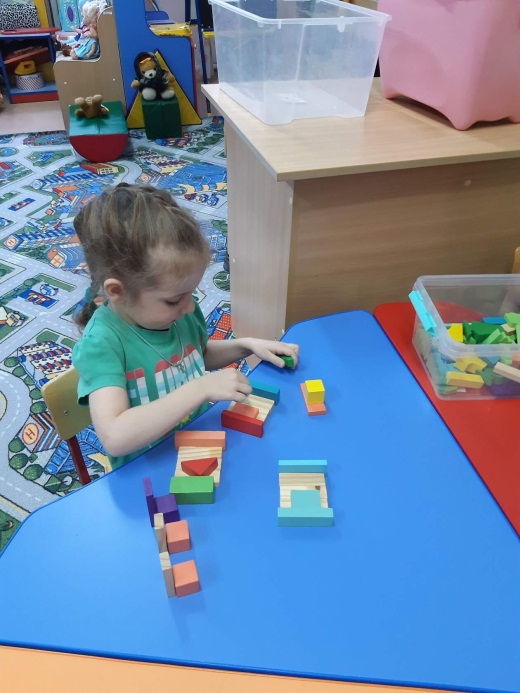 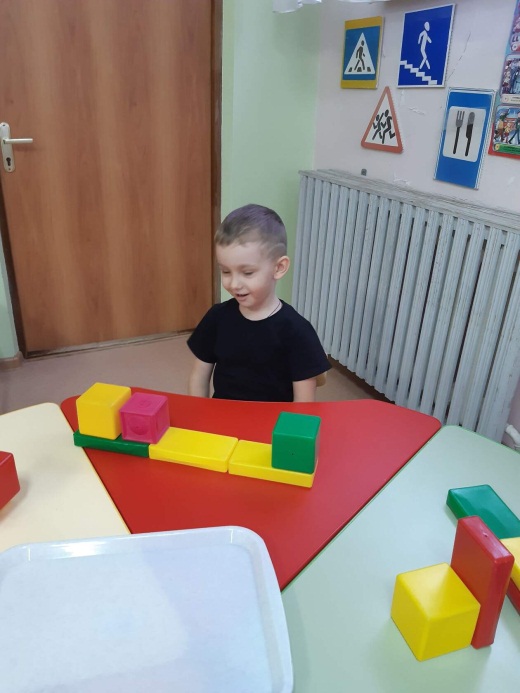 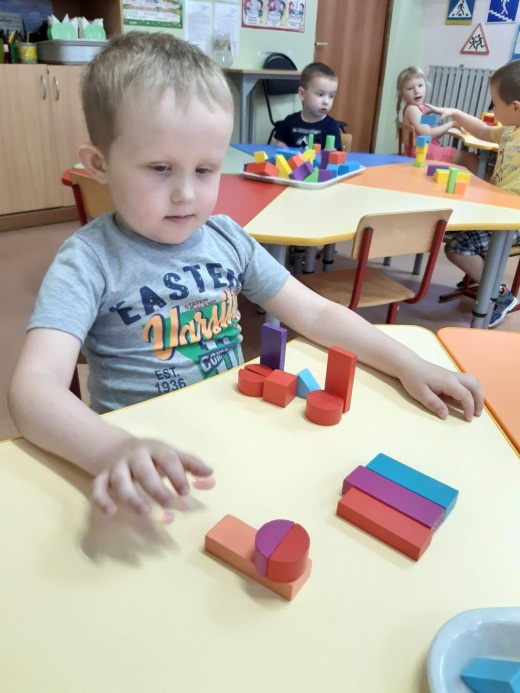 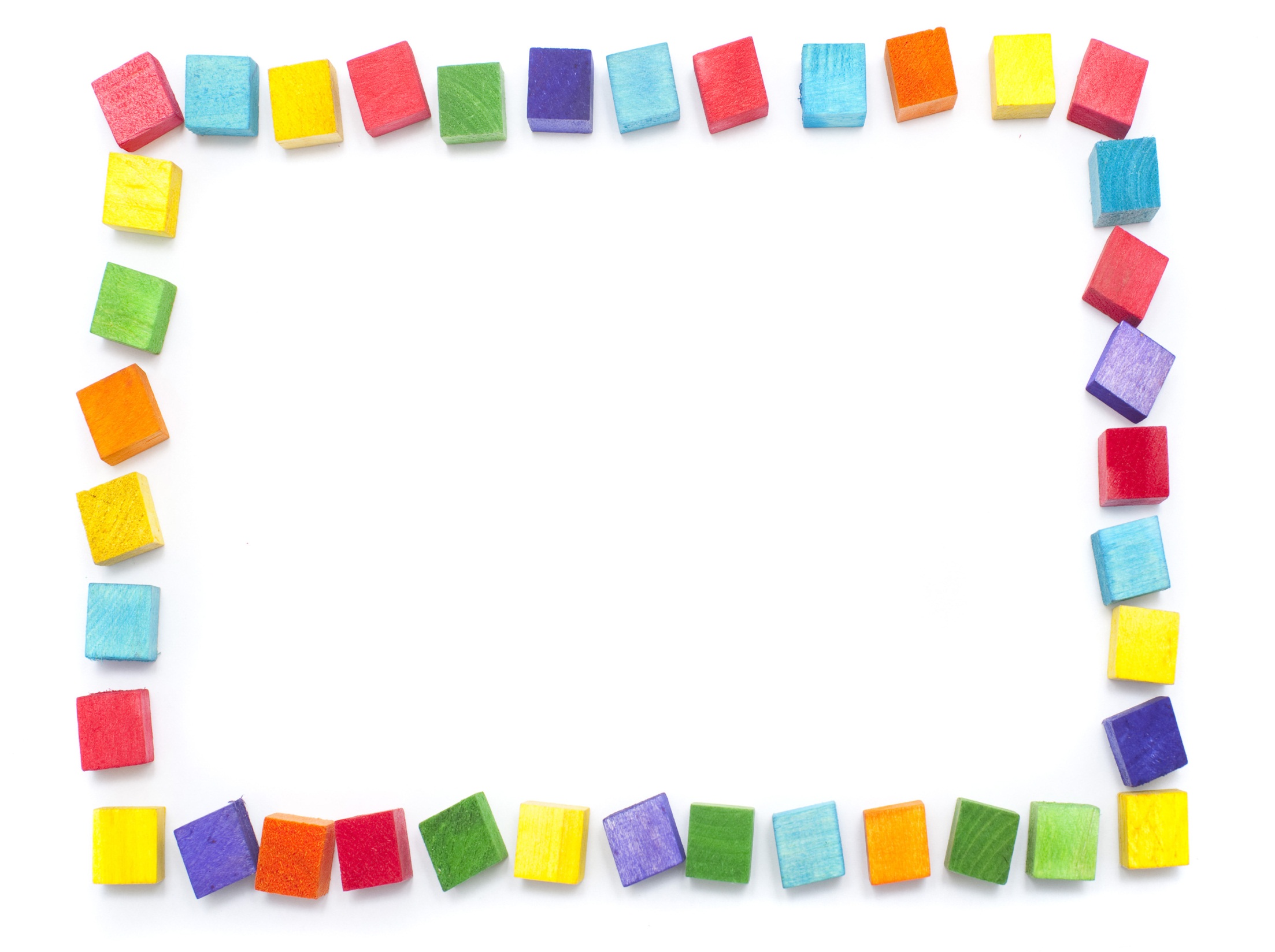 Конструктивно-модельная деятельность относится к образовательной области «художественно-эстетическое развитие», поскольку она очень близка к изобразительной (аппликации, рисованию, лепке).
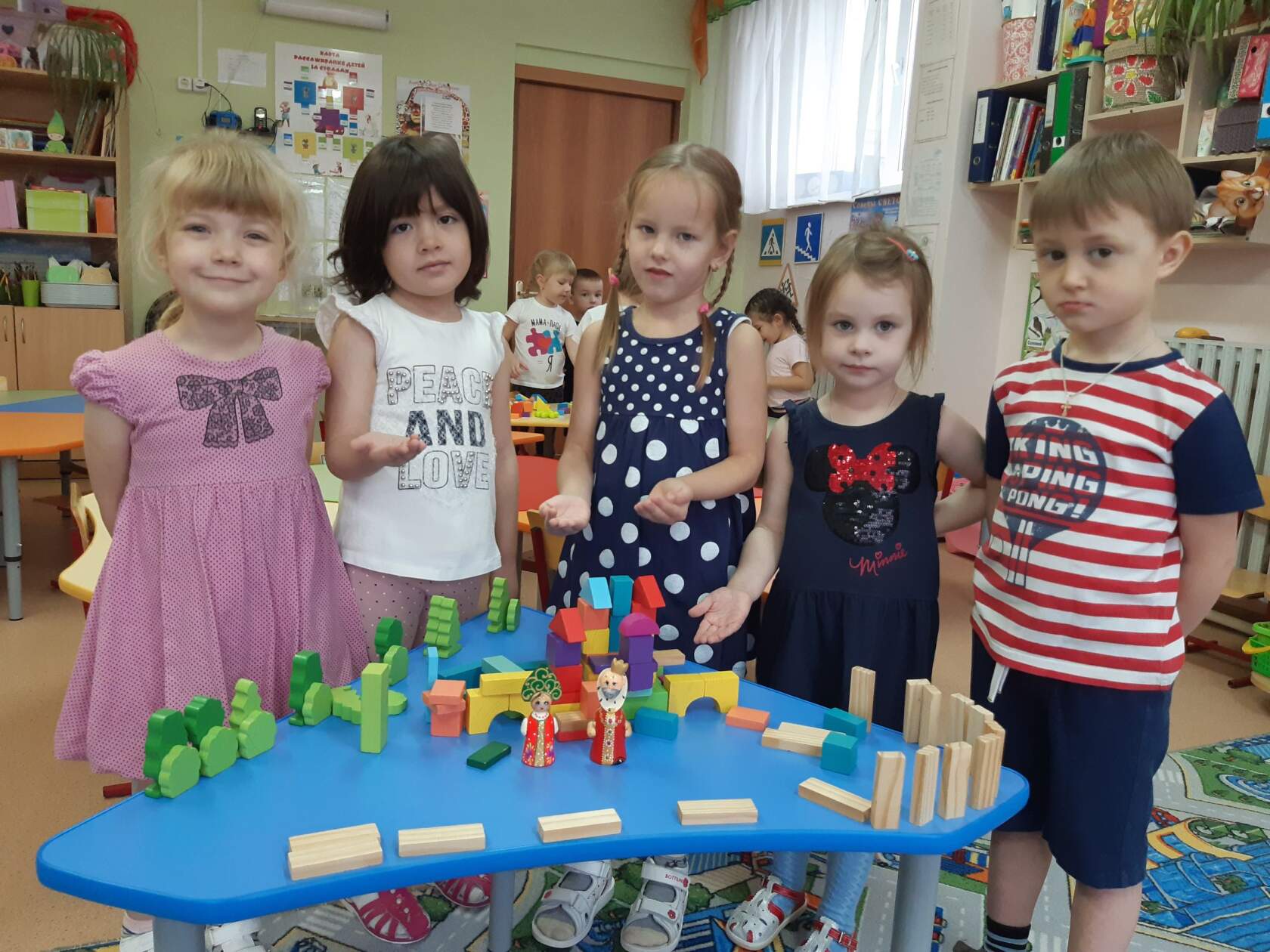 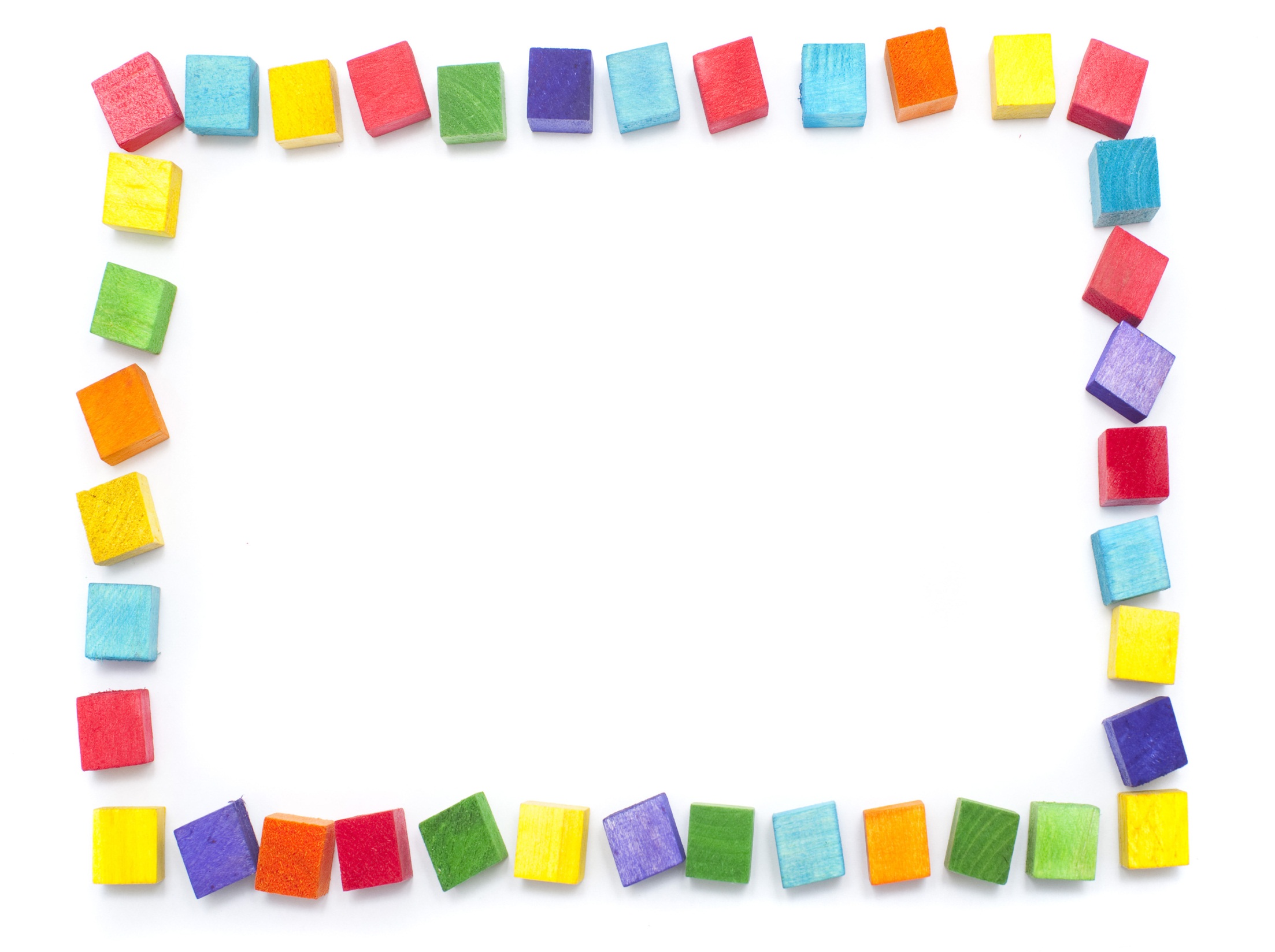 Но в программных требованиях отражена и техническая сторона конструирования, ведь именно оно является базой для становления технических способностей, что служит всестороннему развитию воспитанников.
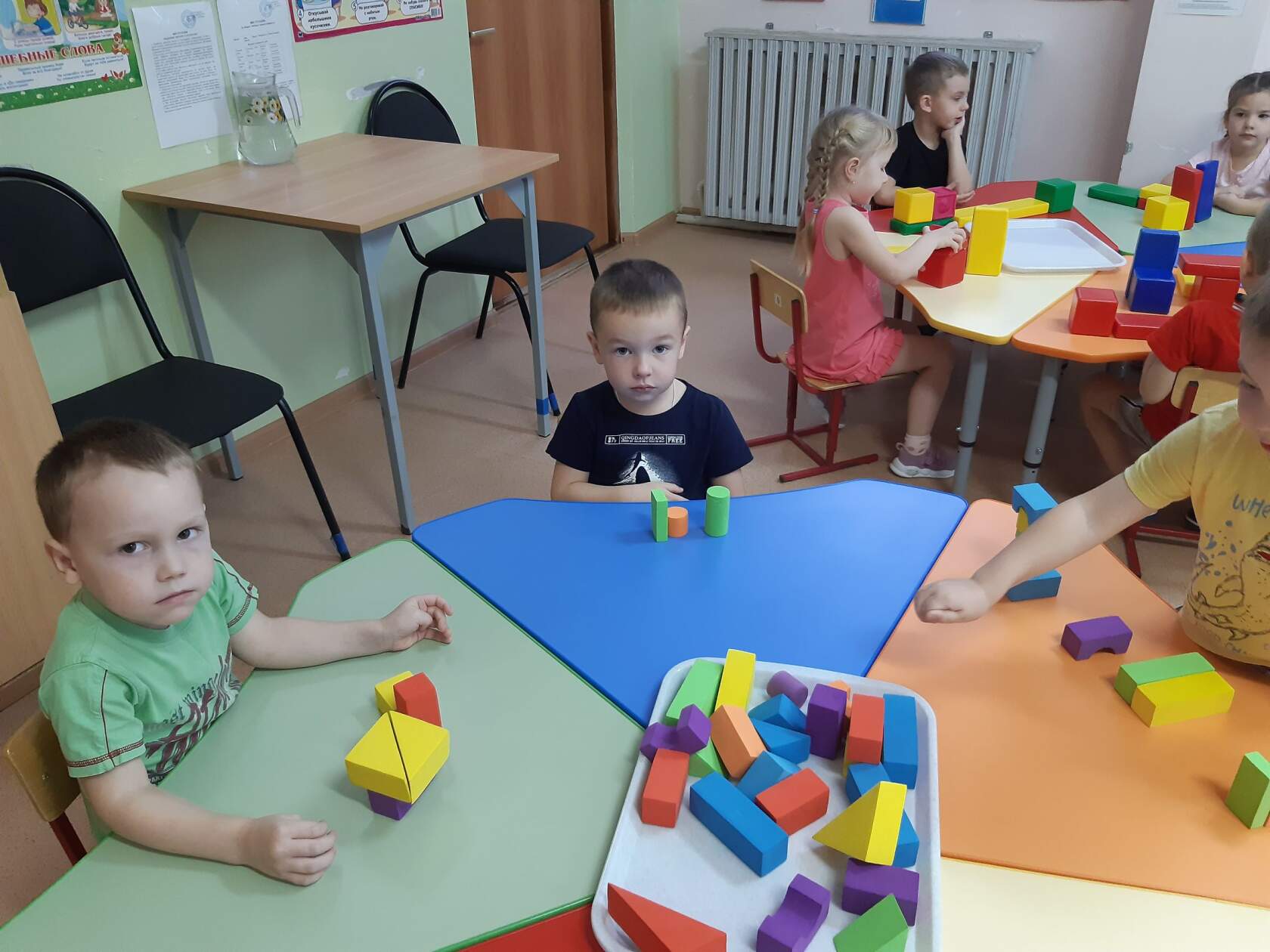 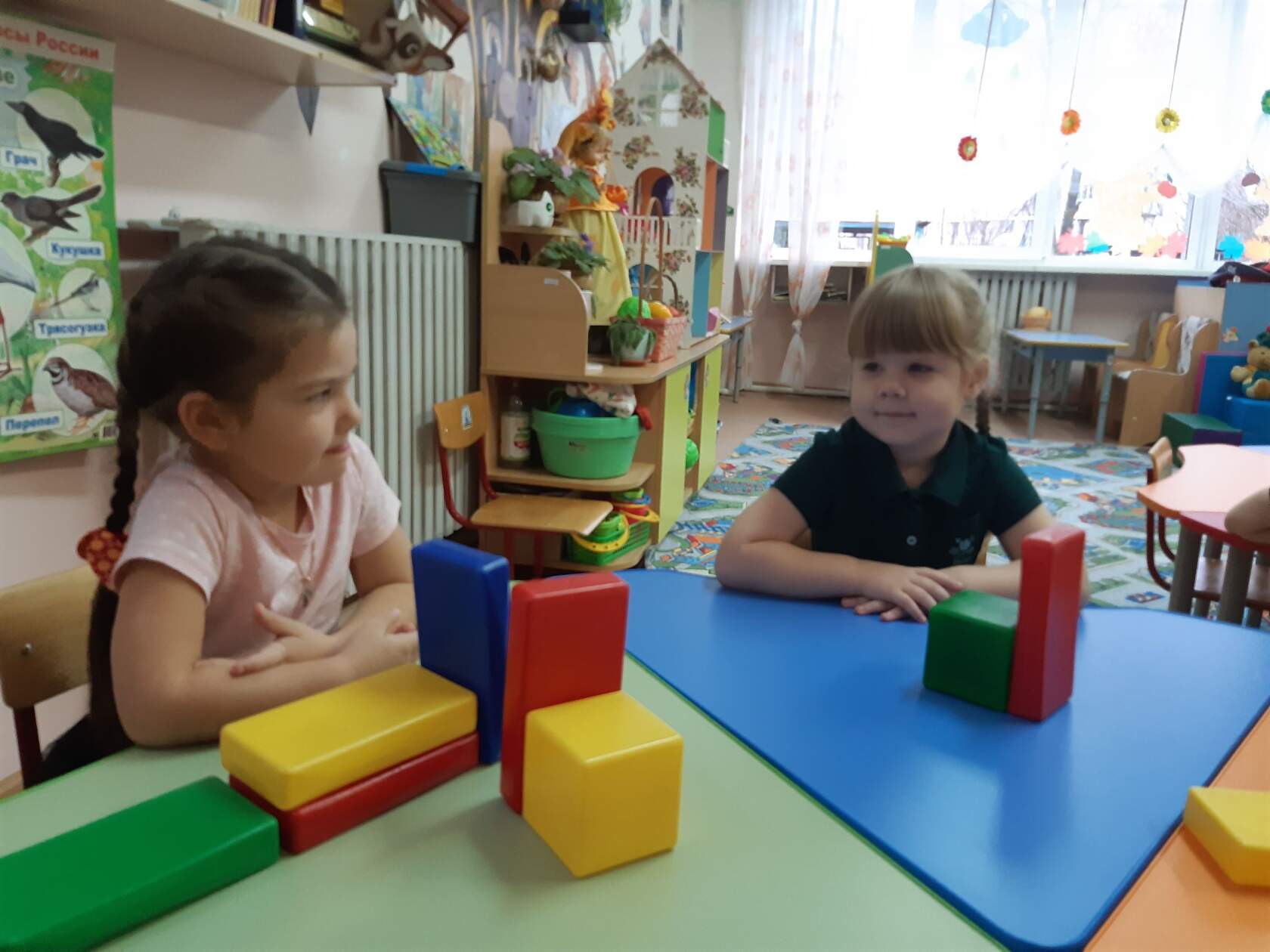